Herinrichting buitenruimte Azewijn
2E SCHETSONTWERP 15 november 2022
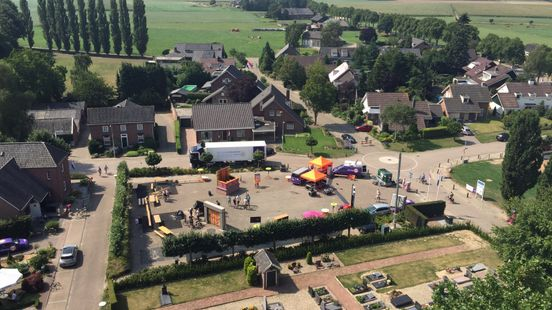 Alle info voor iedereen te vinden op www.montferland.info/Azewijn
31 mei 2022
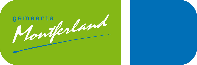 Herinrichting buitenruimte Azewijn
Programma

19:30 uur	Opening door onze Wethouder Henk Groote
19:35 uur	Ontwikkelingen i.r.t. opgehaalde wensen
19.45 uur 	Presentatie 2e Schetsontwerp door Guido Baten
20:15 uur	Samen opmerkingen plaatsen en schetsen in drie groepen
21:00 uur	Afsluiting door onze Wethouder Henk Groote
HERINRICHTING
Samen voor een mooi Azewijn
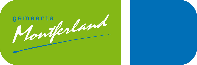 Herinrichting buitenruimte Azewijn
Opening door onze Wethouder Henk Groote
HERINRICHTING
Samen voor een mooi Azewijn
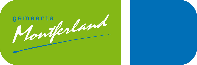 Herinrichting buitenruimte Azewijn
Ontwikkelingen i.r.t. opgehaalde wensen
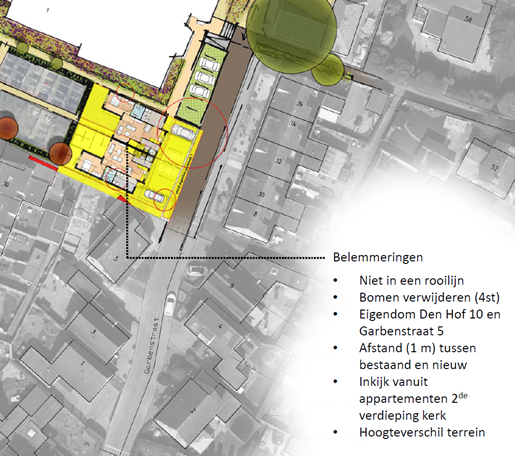 HERINRICHTING
Samen voor een mooi Azewijn
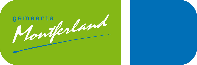 Herinrichting buitenruimte Azewijn
Presentatie 2e Schetsontwerp door Guido Baten
HERINRICHTING
Samen voor een mooi Azewijn
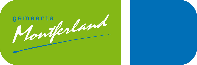 Herinrichting buitenruimte Azewijn
Samen opmerkingen plaatsen en schetsen in drie groepen
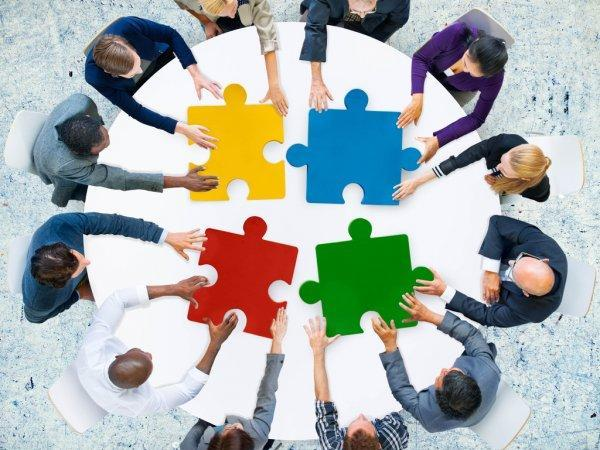 HERINRICHTING
Samen voor een mooi Azewijn
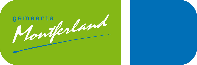 Herinrichting buitenruimte Azewijn
Projectaanpak en planning
november	presentatie 2e schetsontwerp en raming (15 november 2022)
december 	presentatie definitief ontwerp (6 december 2022)
voorjaar 2023	Goan of niet Goan?
2023		Onderzoek, uitwerking en vermarkting
januari 2024	Start uitvoering
HERINRICHTING
Samen voor een mooi Azewijn
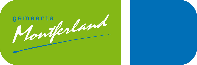 Herinrichting buitenruimte Azewijn
Afsluiting door onze Wethouder Henk Groote
HERINRICHTING
Samen voor een mooi Azewijn
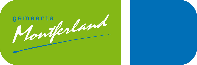